Tập làm văn
Ôn tập về tả cây cối
Tập làm văn
Ôn tập về tả cây cối
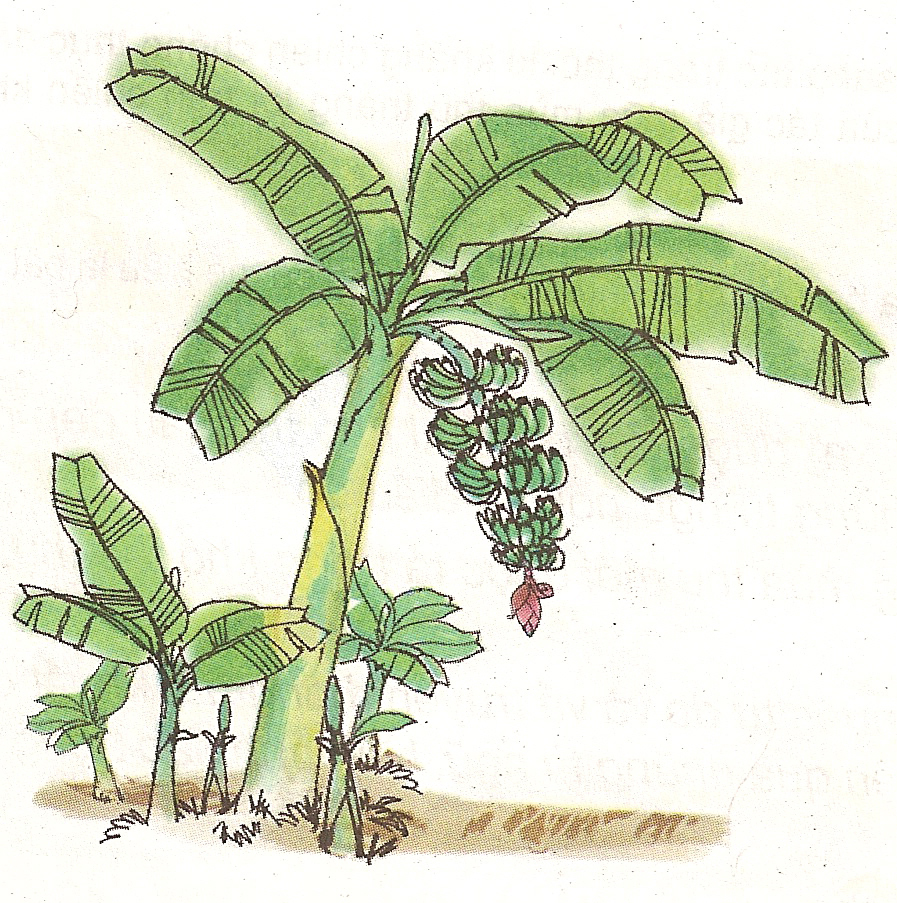 Bài 1. Đọc bài văn Cây chuối mẹ (Sgk/96) và trả lời câu hỏi:
Bài 1. Đọc bài văn Cây chuối mẹ (TV5, tập 2, trang 96), trả lời các câu hỏi sau:
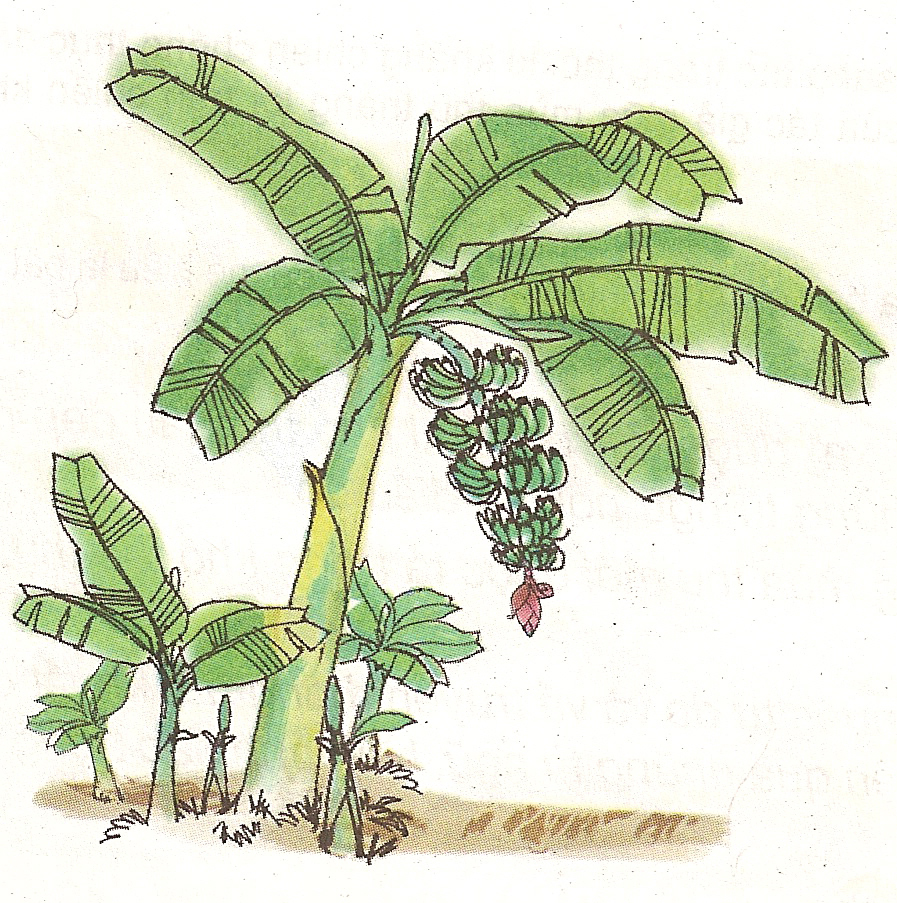 a) Cây chuối trong bài văn được tả theo trình tự nào? Còn có thể tả cây cối theo trình tự nào nữa?
b) Cây chuối đã được tả theo cảm nhận của giác quan nào? Em còn có thể quan sát cây cối bằng những giác quan nào nữa?
c) Ghi lại các hình ảnh so sánh và nhân hóa được sử dụng để tả cây chuối.
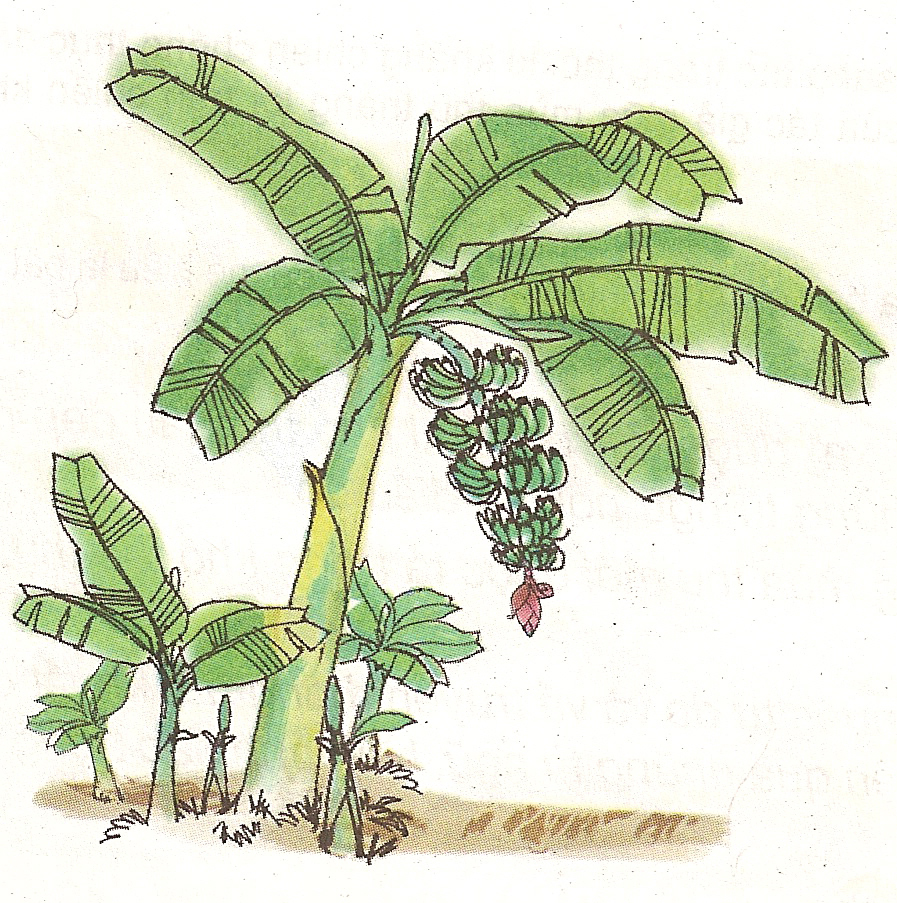 Bài 1. Đọc bài văn Cây chuối mẹ (TV5, tập 2, trang 96), trả lời các câu hỏi sau:
Thảo luận nhóm 4
a) Cây chuối trong bài văn được tả theo trình tự nào? Còn có thể tả cây cối theo trình tự nào nữa?
b) Cây chuối đã được tả theo cảm nhận của giác quan nào? Em còn có thể quan sát cây cối bằng những giác quan nào nữa?
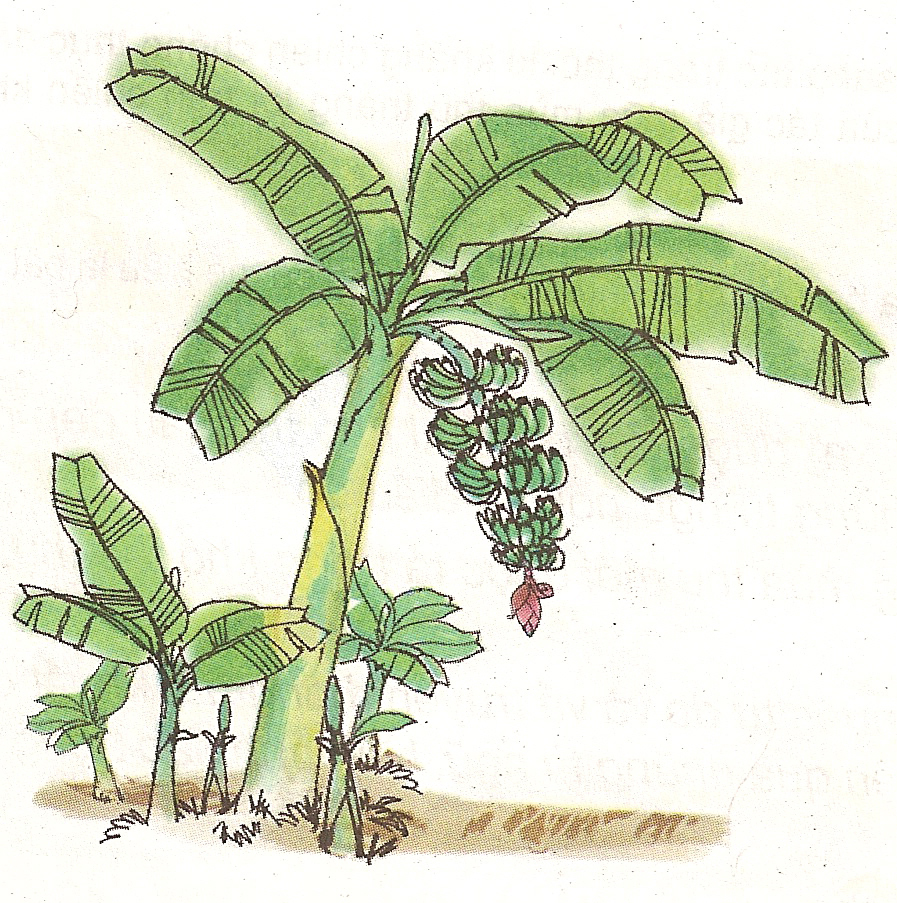 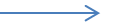 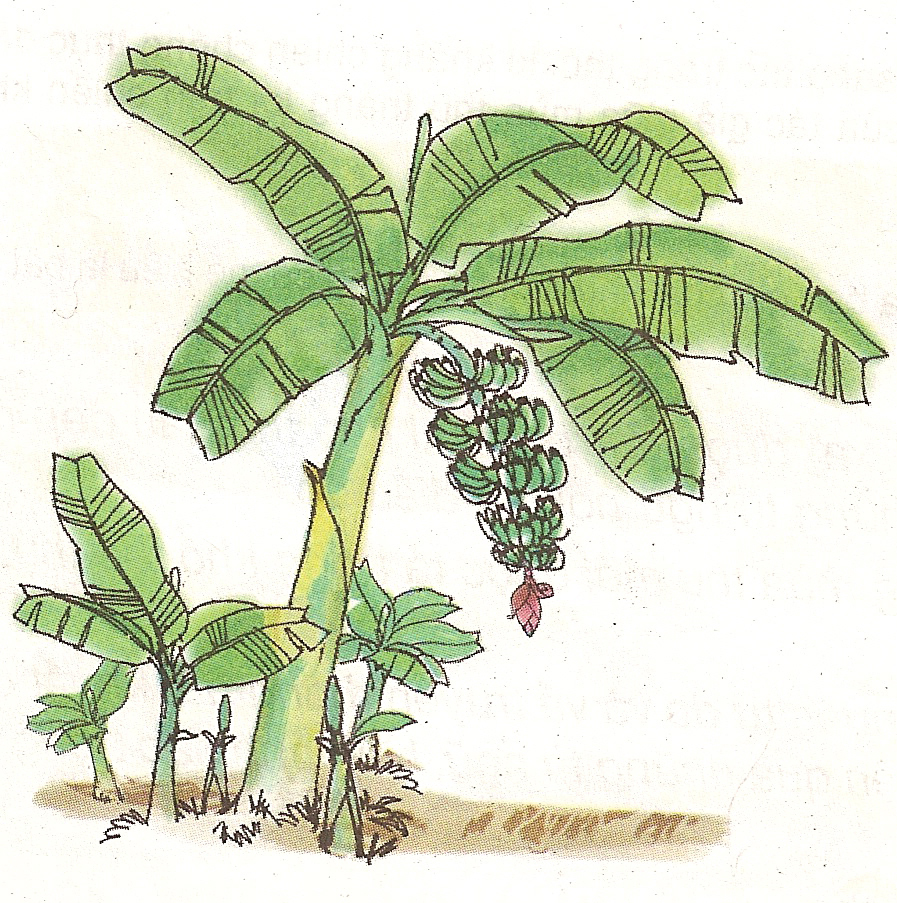 Bài 1. Đọc bài văn Cây chuối mẹ (TV5, tập 2, trang 96), trả lời các câu hỏi sau:
Hoạt động cả lớp
c) Ghi lại các hình ảnh so sánh và nhân hóa được sử dụng để tả cây chuối.
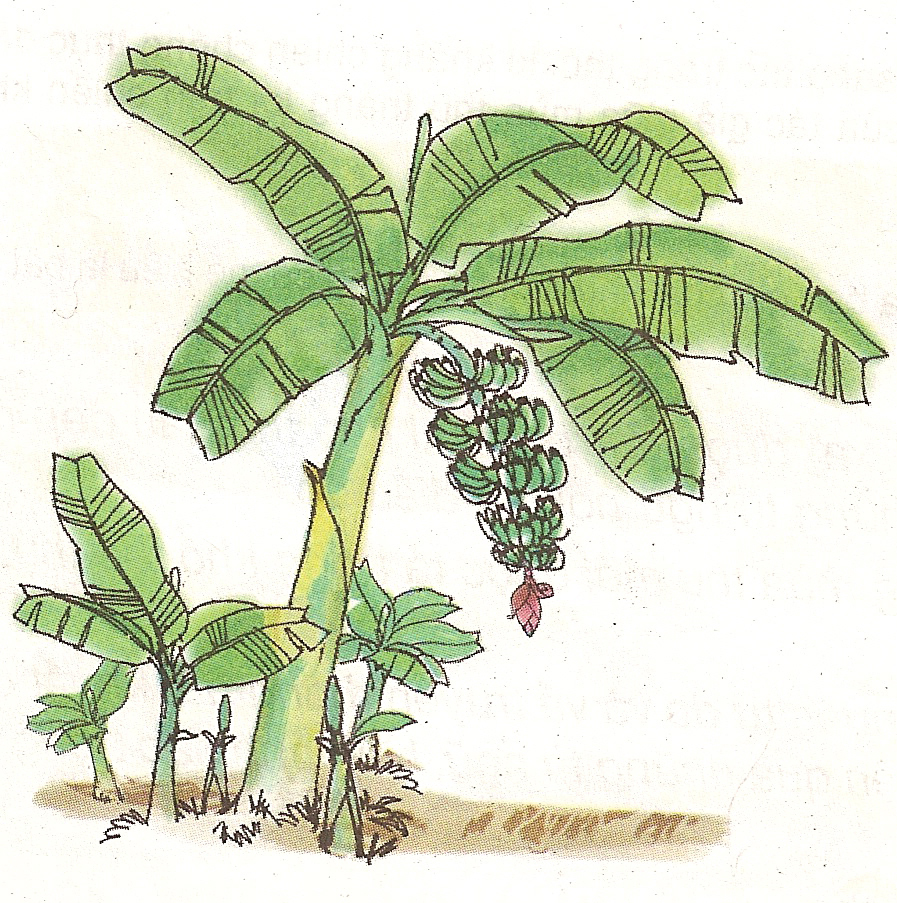 đĩnh đạc
thành mẹ
Cổ
đánh
động cho mọi người biết
bận
hơn hớn
đành
để
mặc
nách
khẽ khàng
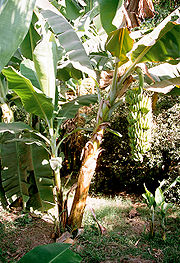 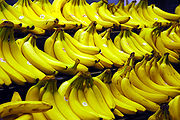 Tập làm văn
Ôn tập về tả cây cối
Bài 1
- Trình tự tả cây cối: tả từng bộ phận của cây hoặc tả từng thời kì phát triển của cây.
- Các giác quan được sử dụng khi quan sát: thị giác, thính giác, khứu giác, vị giác, xúc giác.
- Biện pháp nghệ thuật được sử dụng: so sánh, nhân hóa...
Tập làm văn
Ôn tập về tả cây cối
Cấu tạo 
bài văn tả cây cối
- Mở bài: Giới thiệu bao quát về cây sẽ tả
- Thân bài: Tả từng bộ phân của cây hoặc từng thời kì phát triển của cây.
- Kết bài: nêu lợi ích của cây, tình cảm đối với cây được tả.
Tập làm văn
Ôn tập về tả cây cối
Bài 2. Viết một đoạn văn ngắn tả một bộ phận của cây 
(lá hoặc hoa, quả, rễ, thân)
Làm bài cá nhân
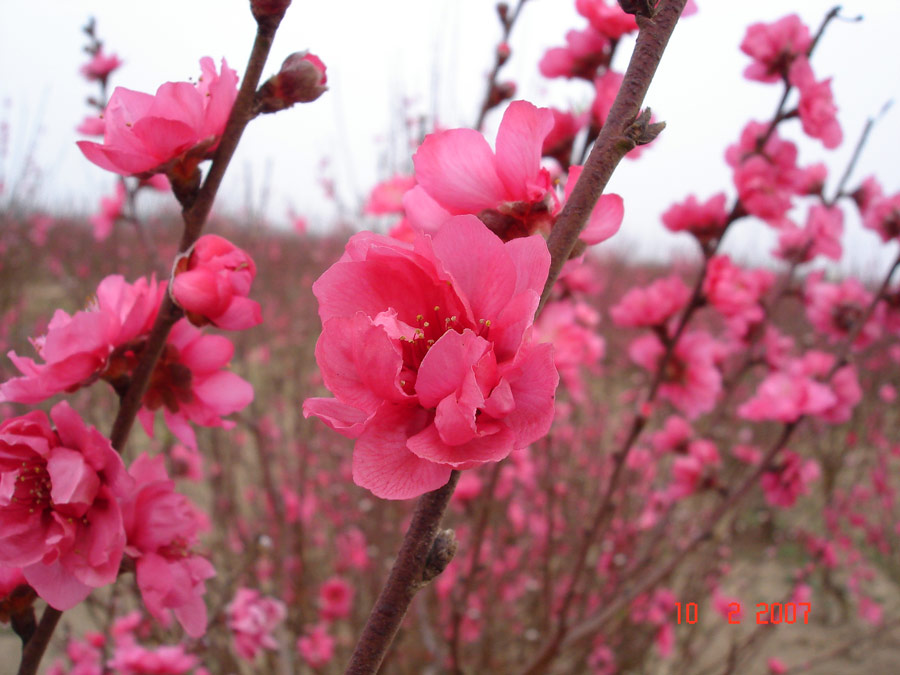 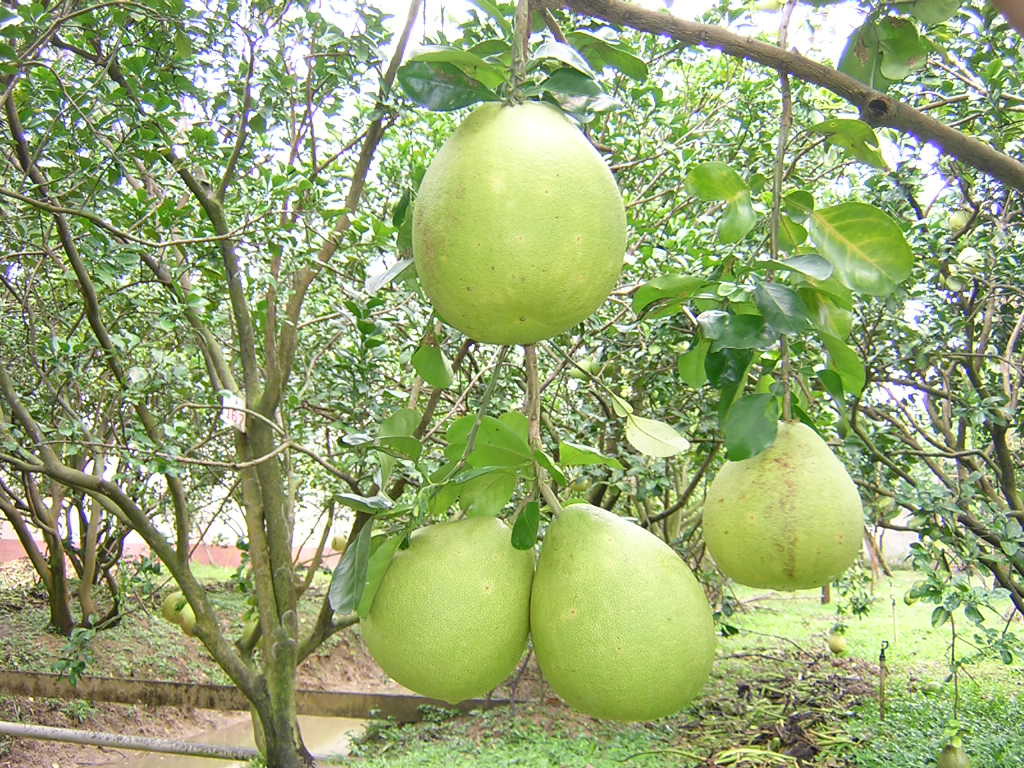 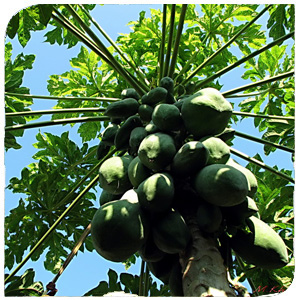 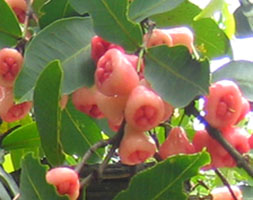 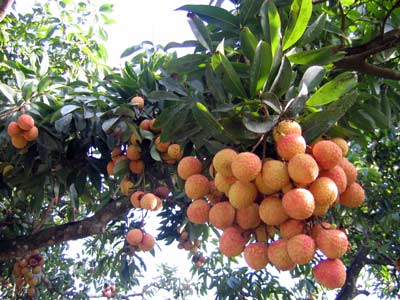 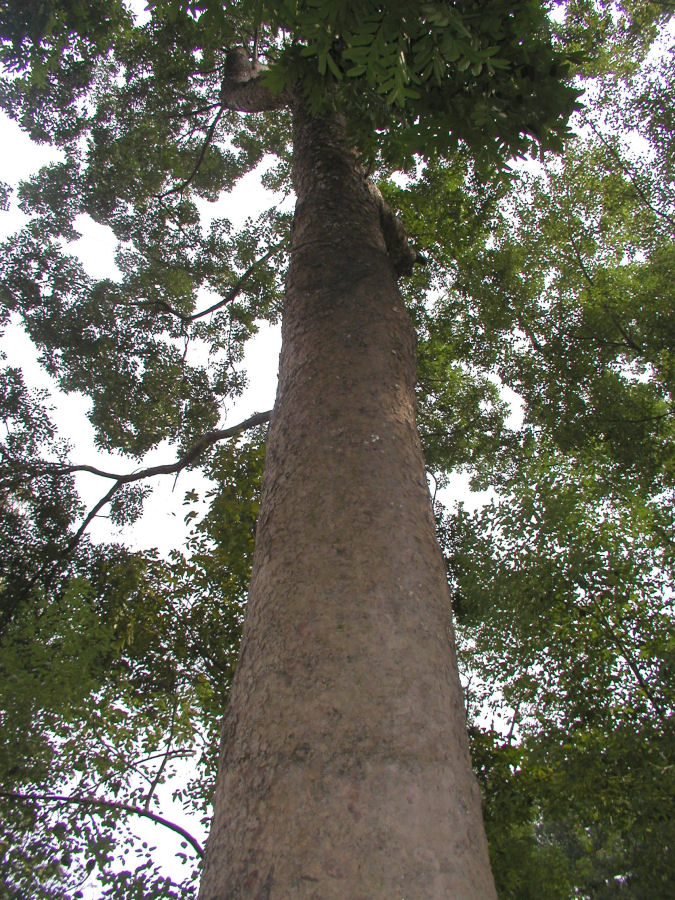 Tập làm văn
Ôn tập về tả cây cối
Cấu tạo 
bài văn tả cây cối
Mở bài: Giới thiệu bao quát về cây sẽ tả
Thân bài: Tả từng bộ phân của cây hoặc từng thời kì phát triển của cây. 
Kết bài: nêu lợi ích của cây, tình cảm đối với cây được tả.
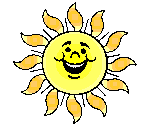 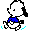 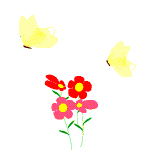 Chúc các em chăm ngoan, học giỏi
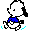 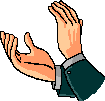 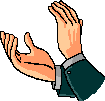 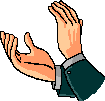 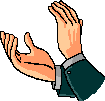 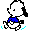 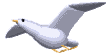 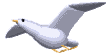 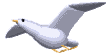